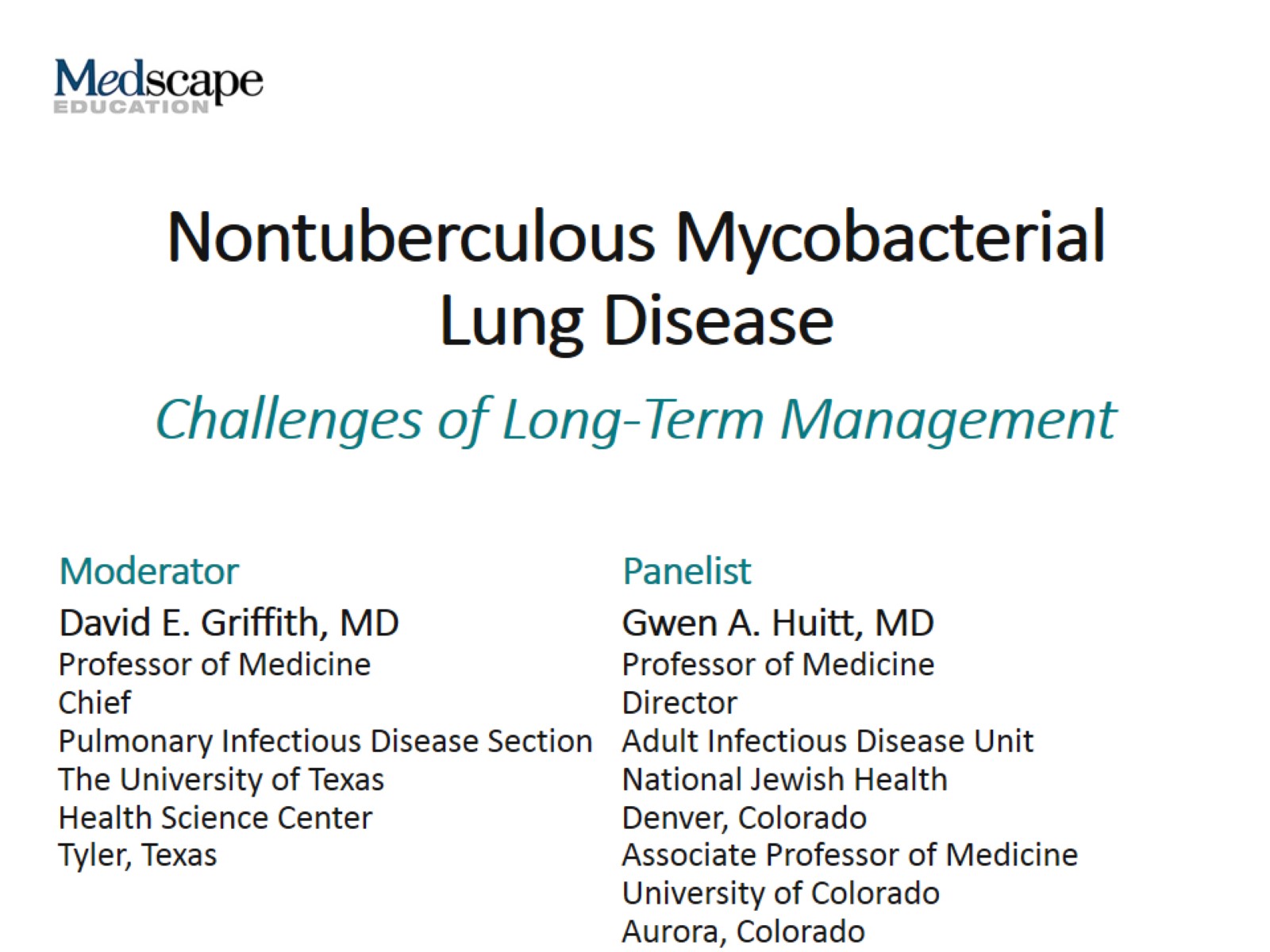 Nontuberculous Mycobacterial Lung Disease
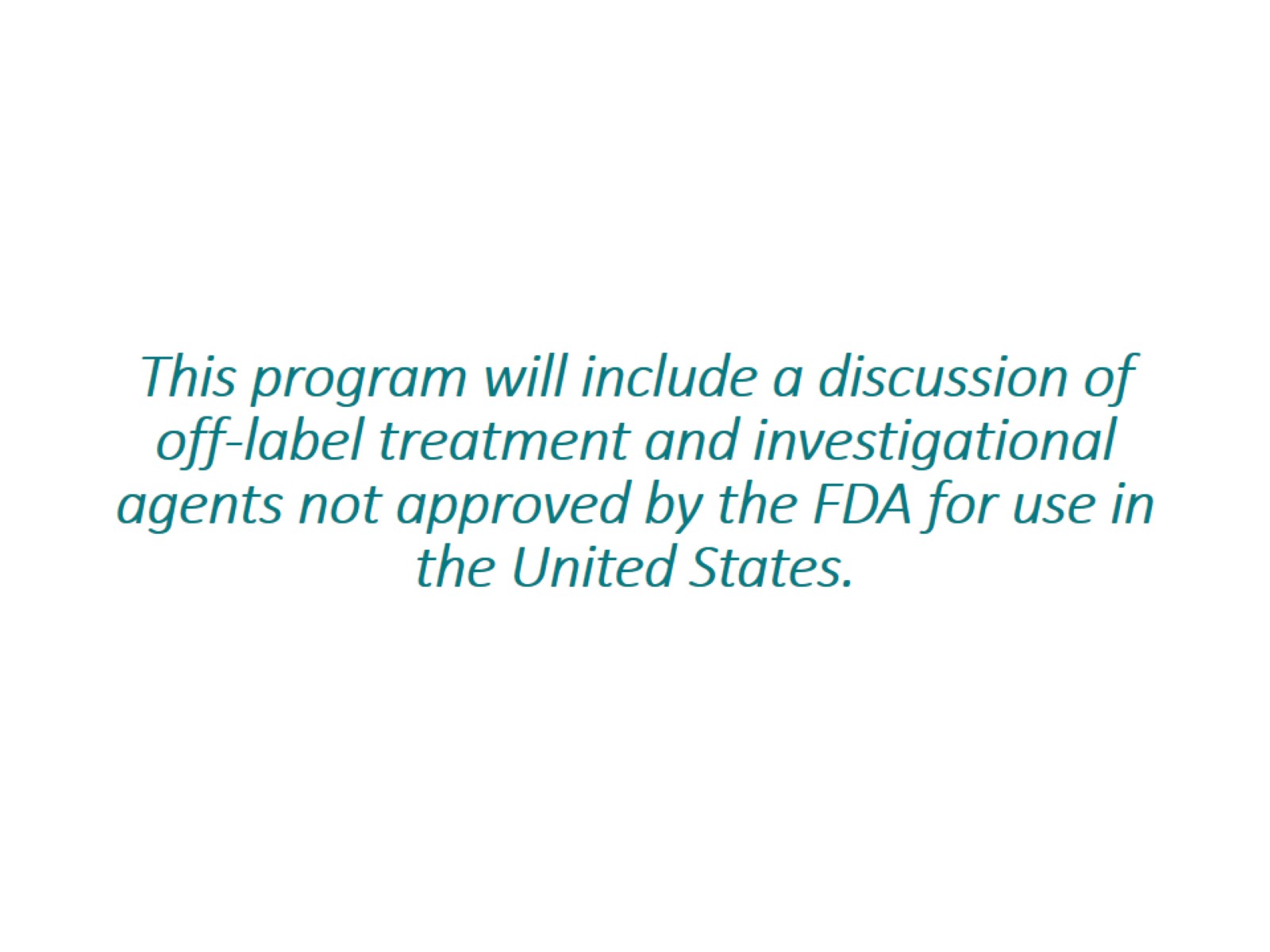 This program will include a discussion of off-label treatment and investigational agents not approved by the FDA for use in the United States.
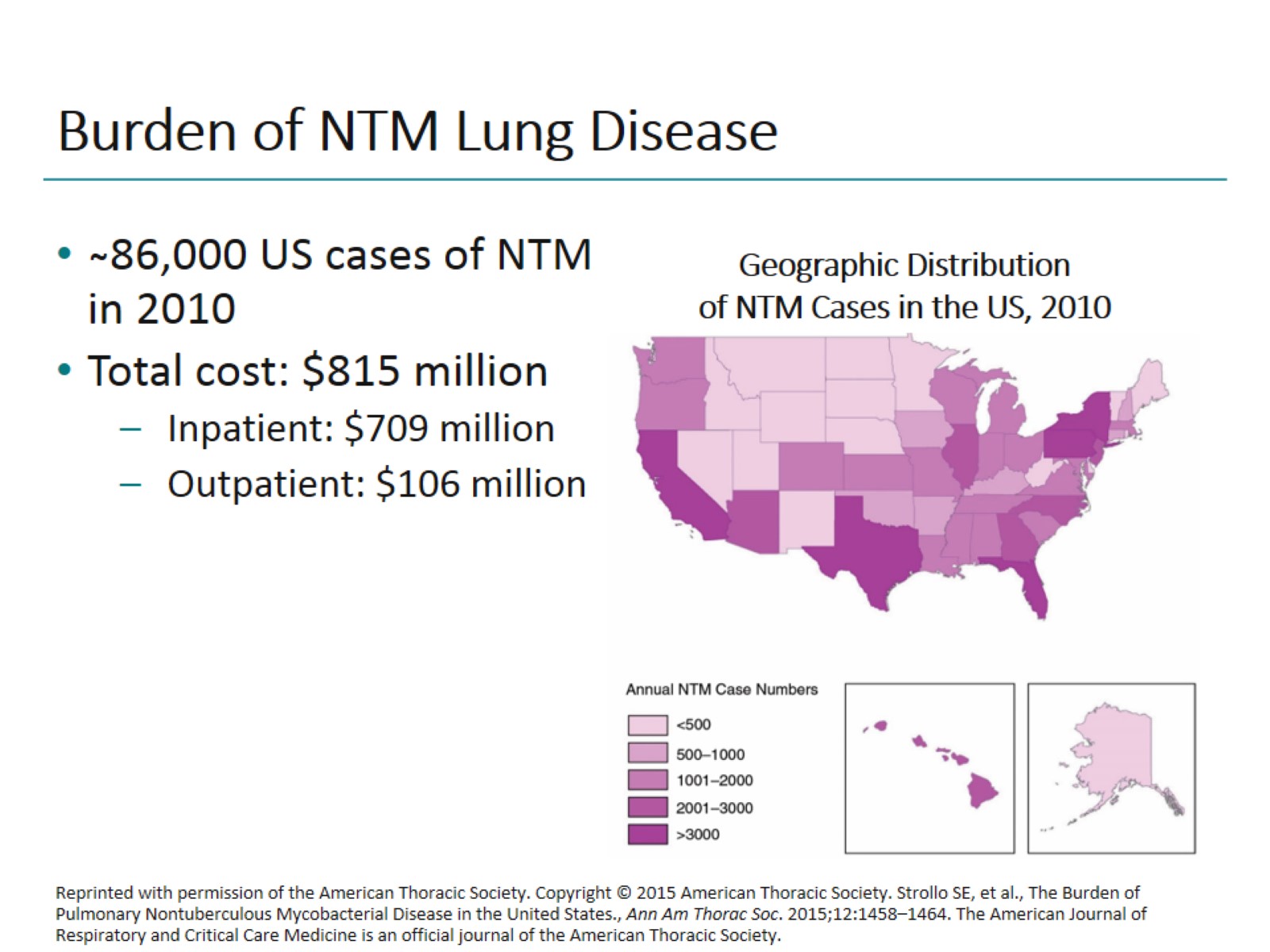 Burden of NTM Lung Disease
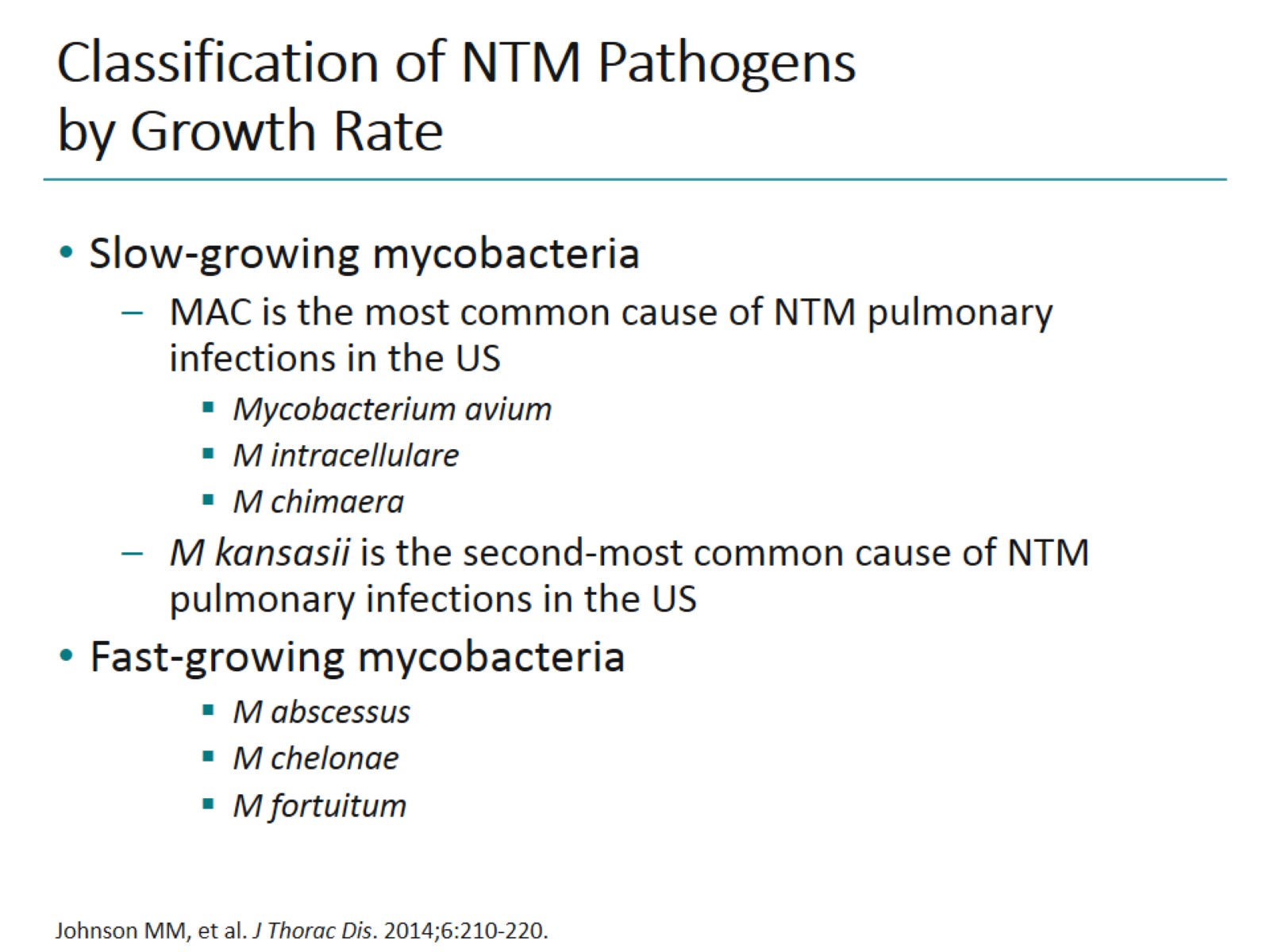 Classification of NTM Pathogens by Growth Rate
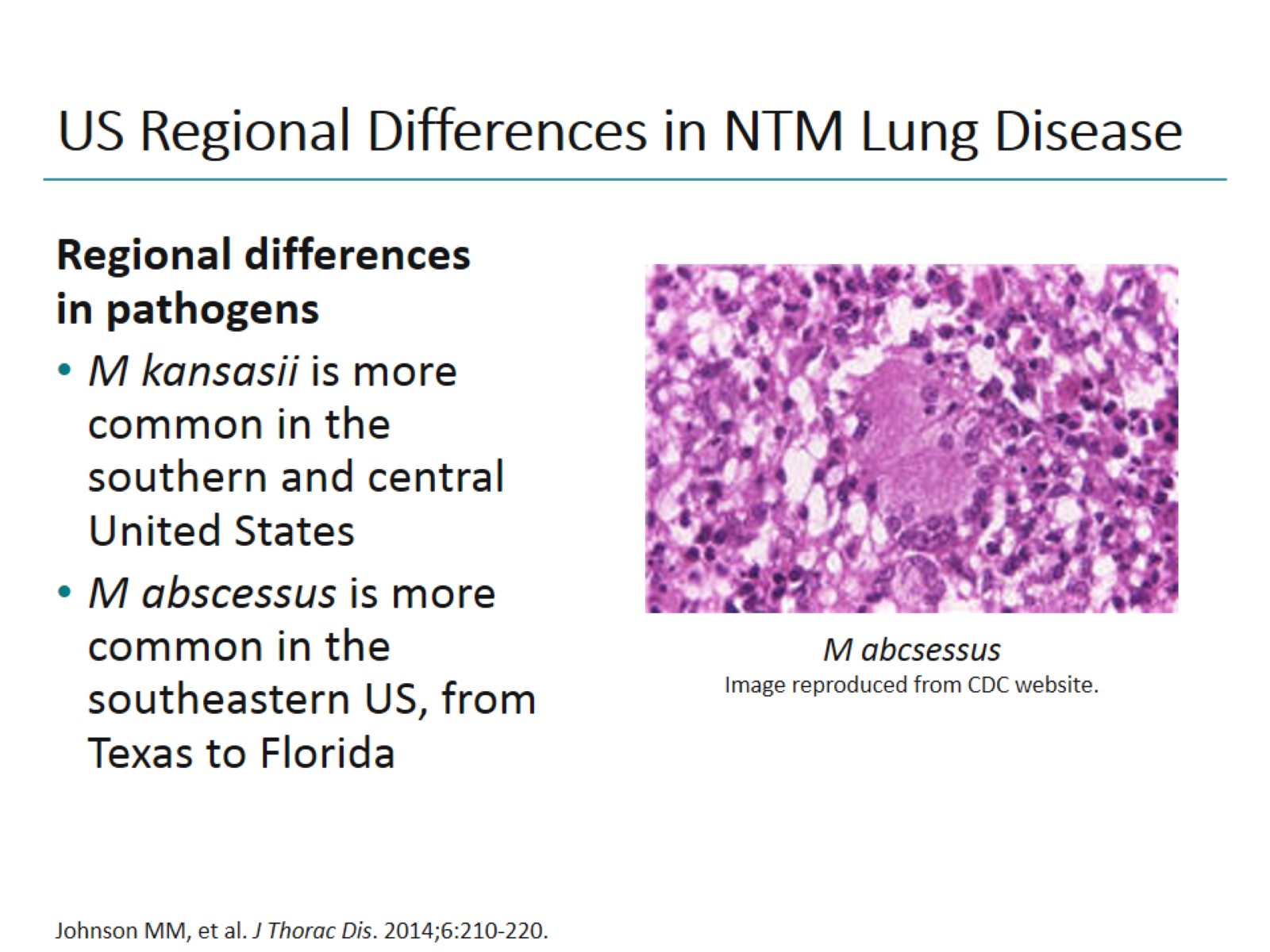 US Regional Differences in NTM Lung Disease
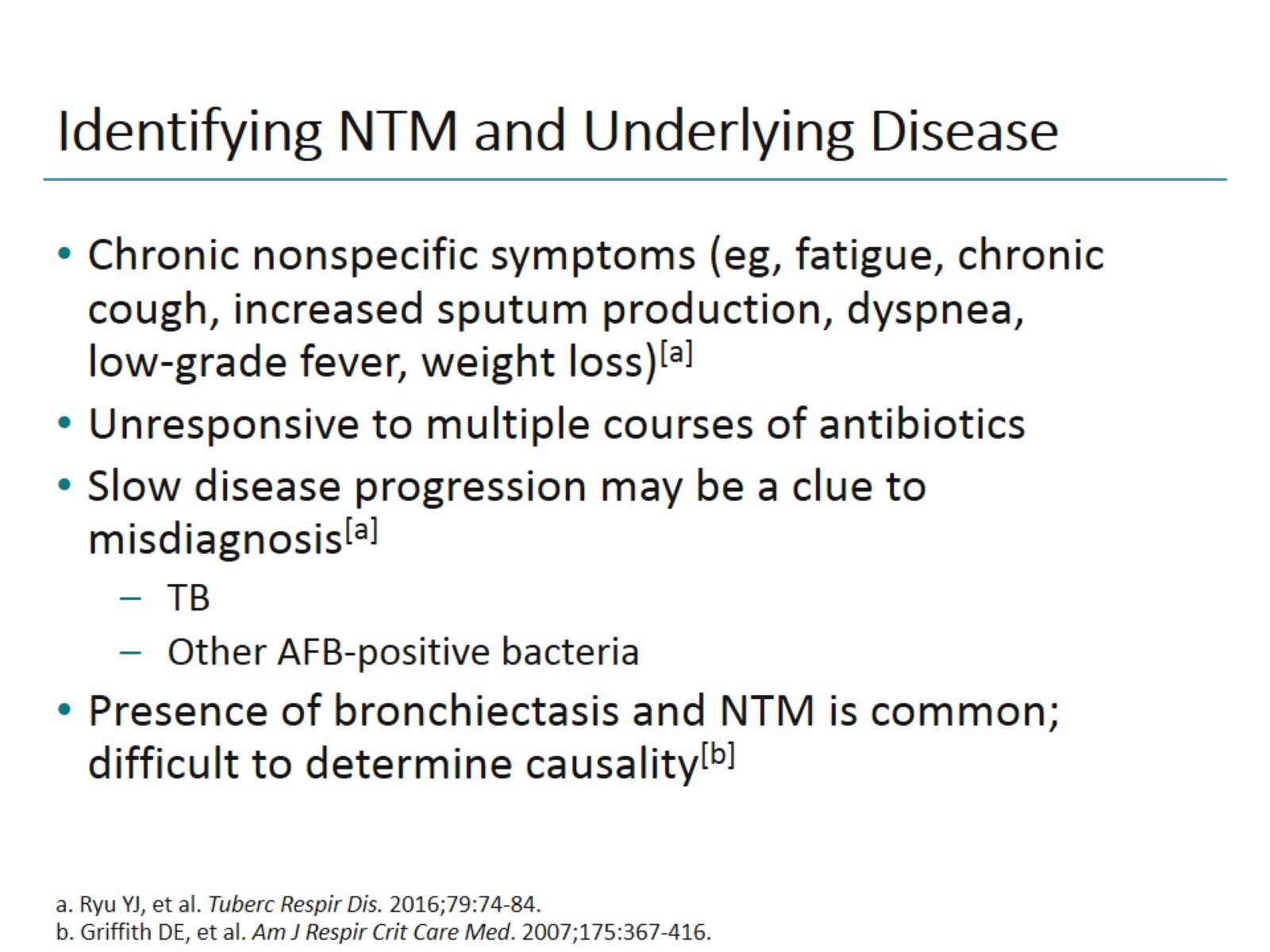 Identifying NTM and Underlying Disease
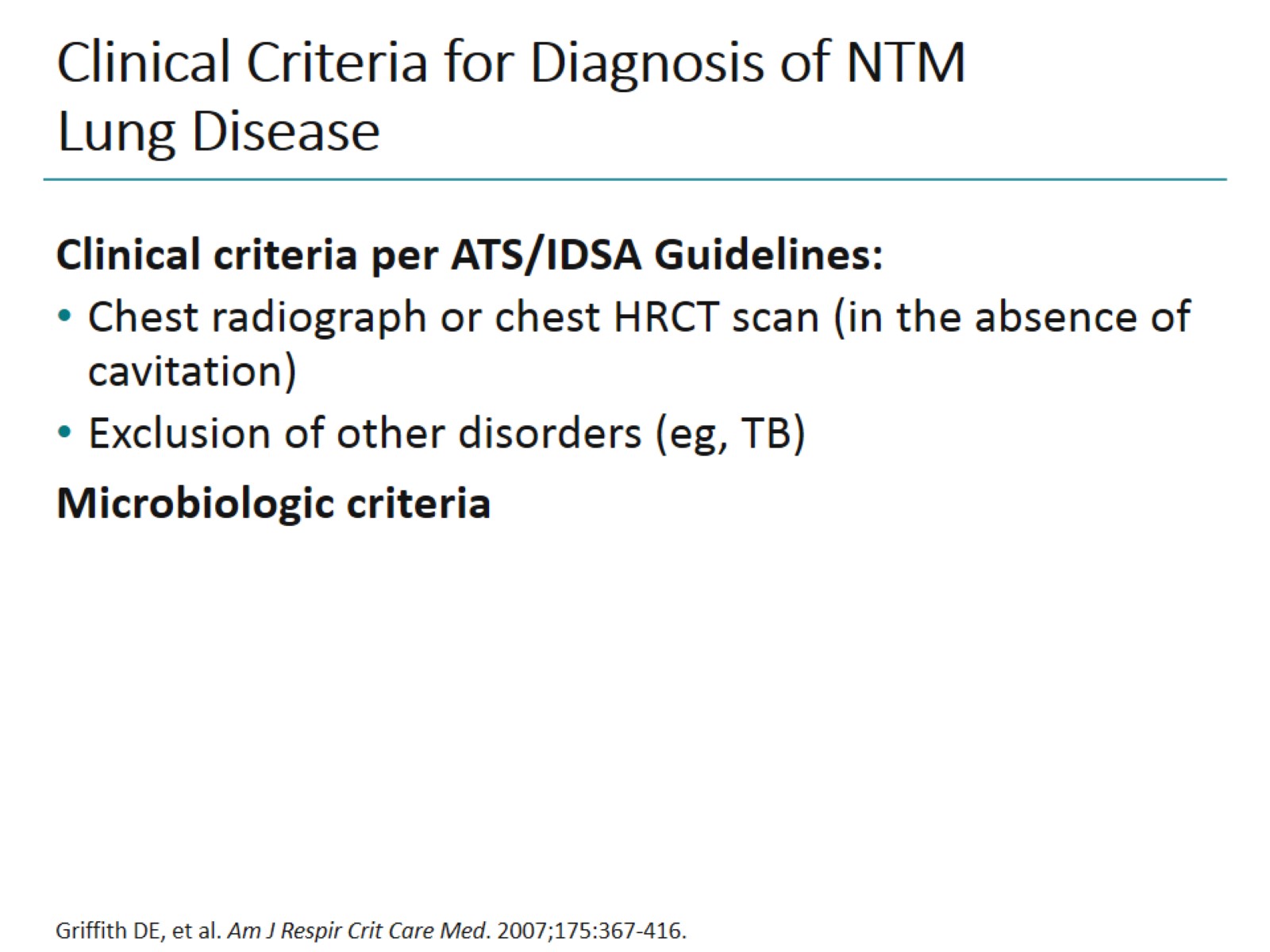 Clinical Criteria for Diagnosis of NTM Lung Disease
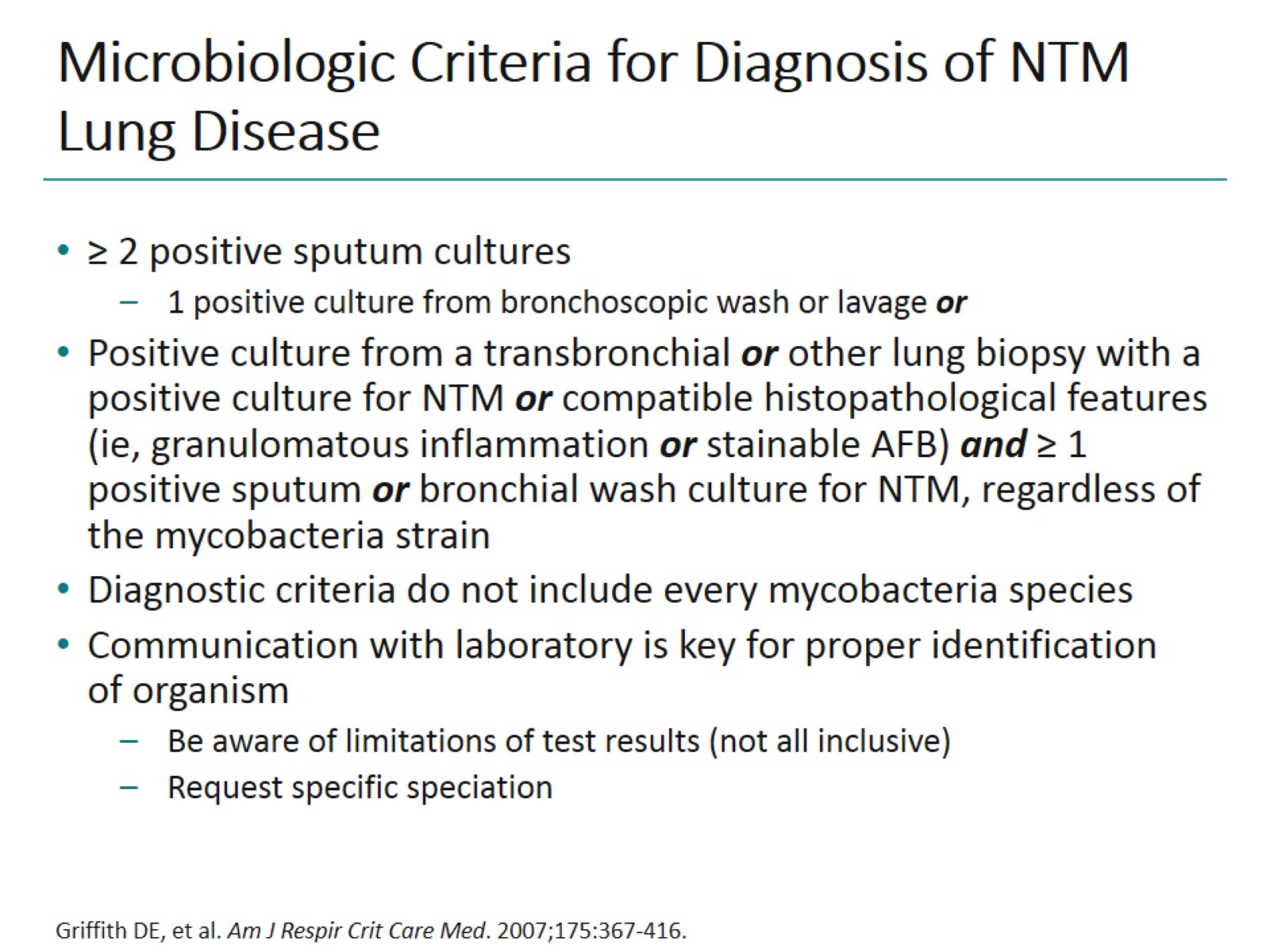 Microbiologic Criteria for Diagnosis of NTM Lung Disease
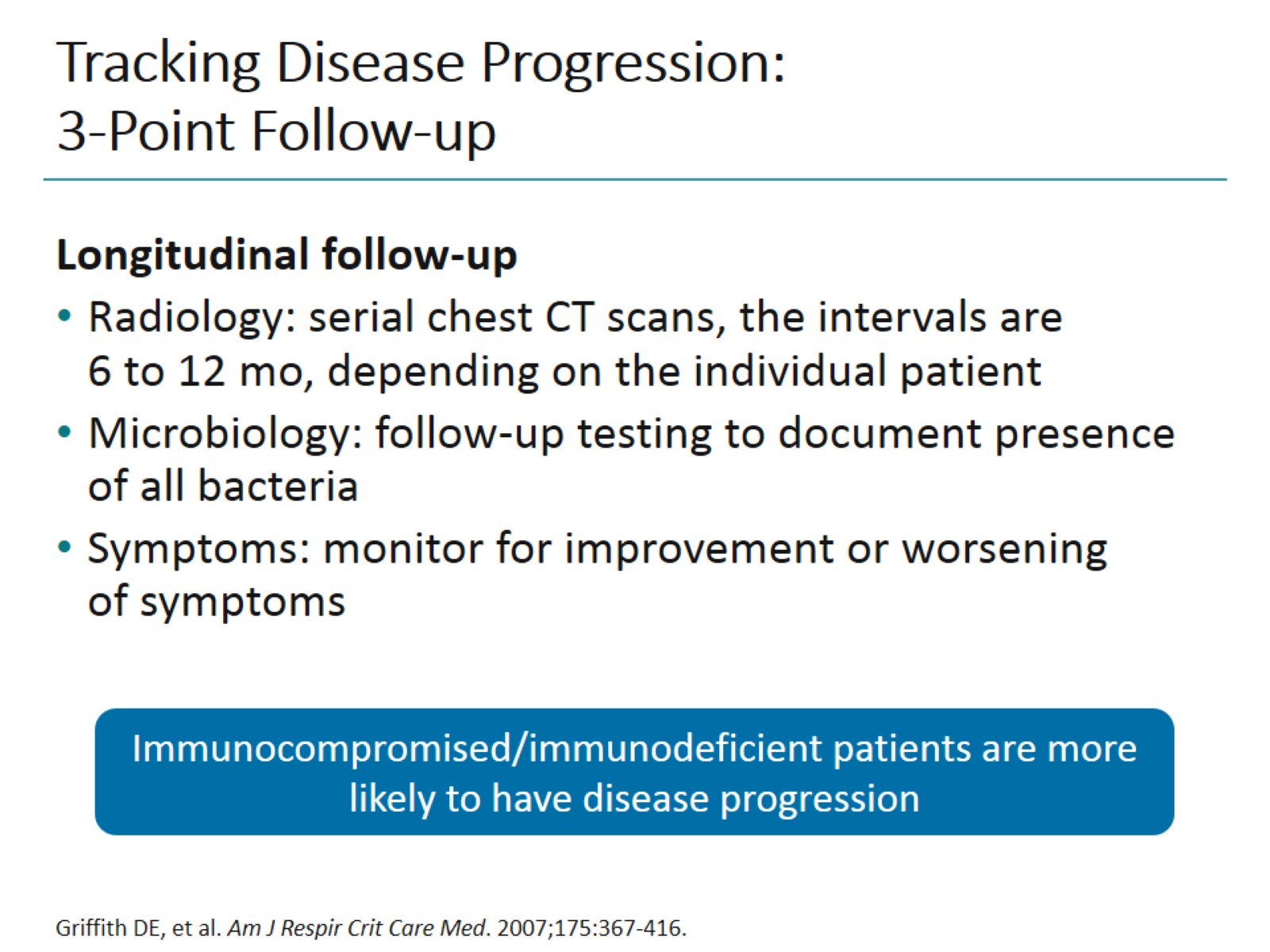 Tracking Disease Progression: 3-Point Follow-up
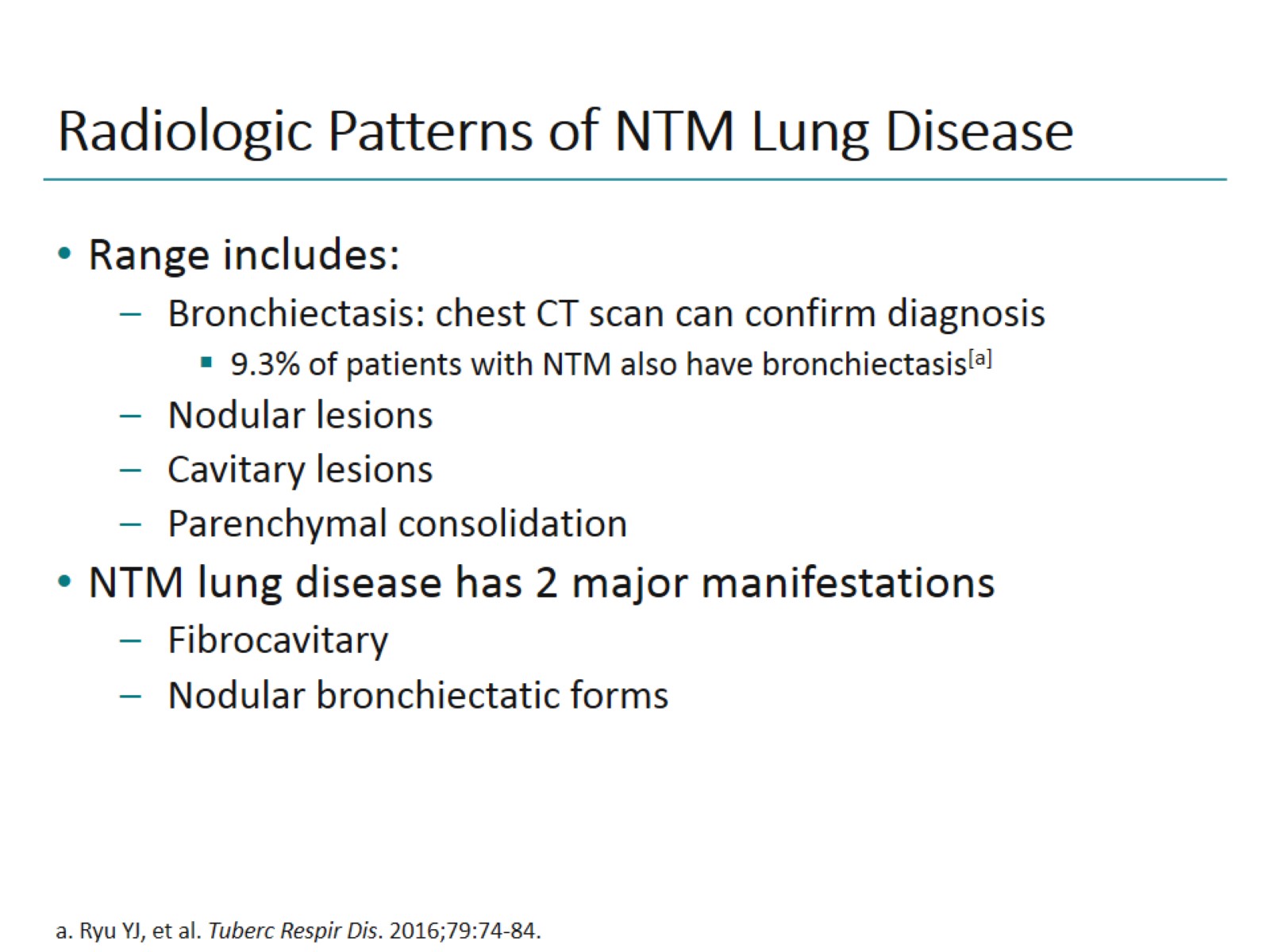 Radiologic Patterns of NTM Lung Disease
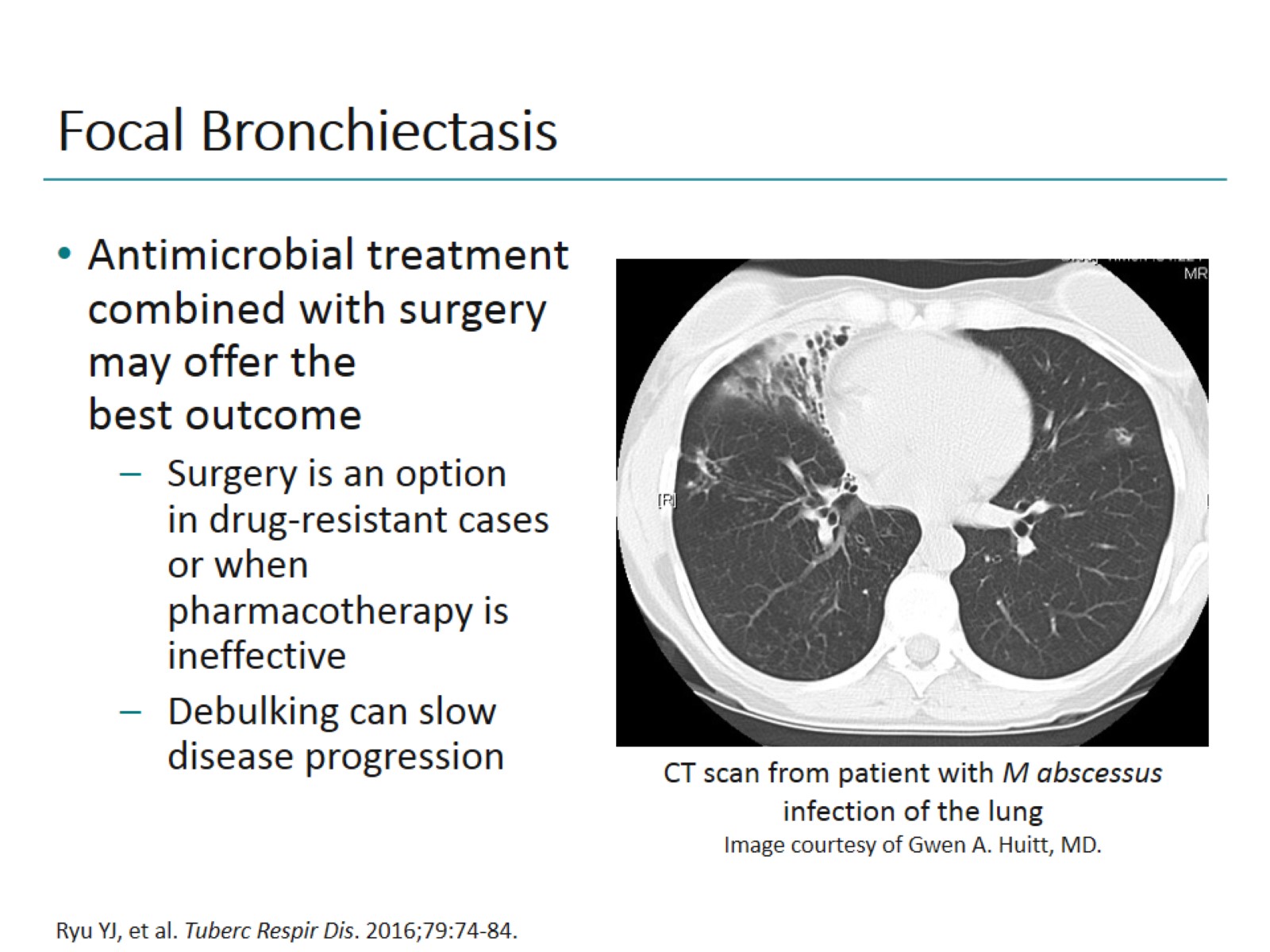 Focal Bronchiectasis
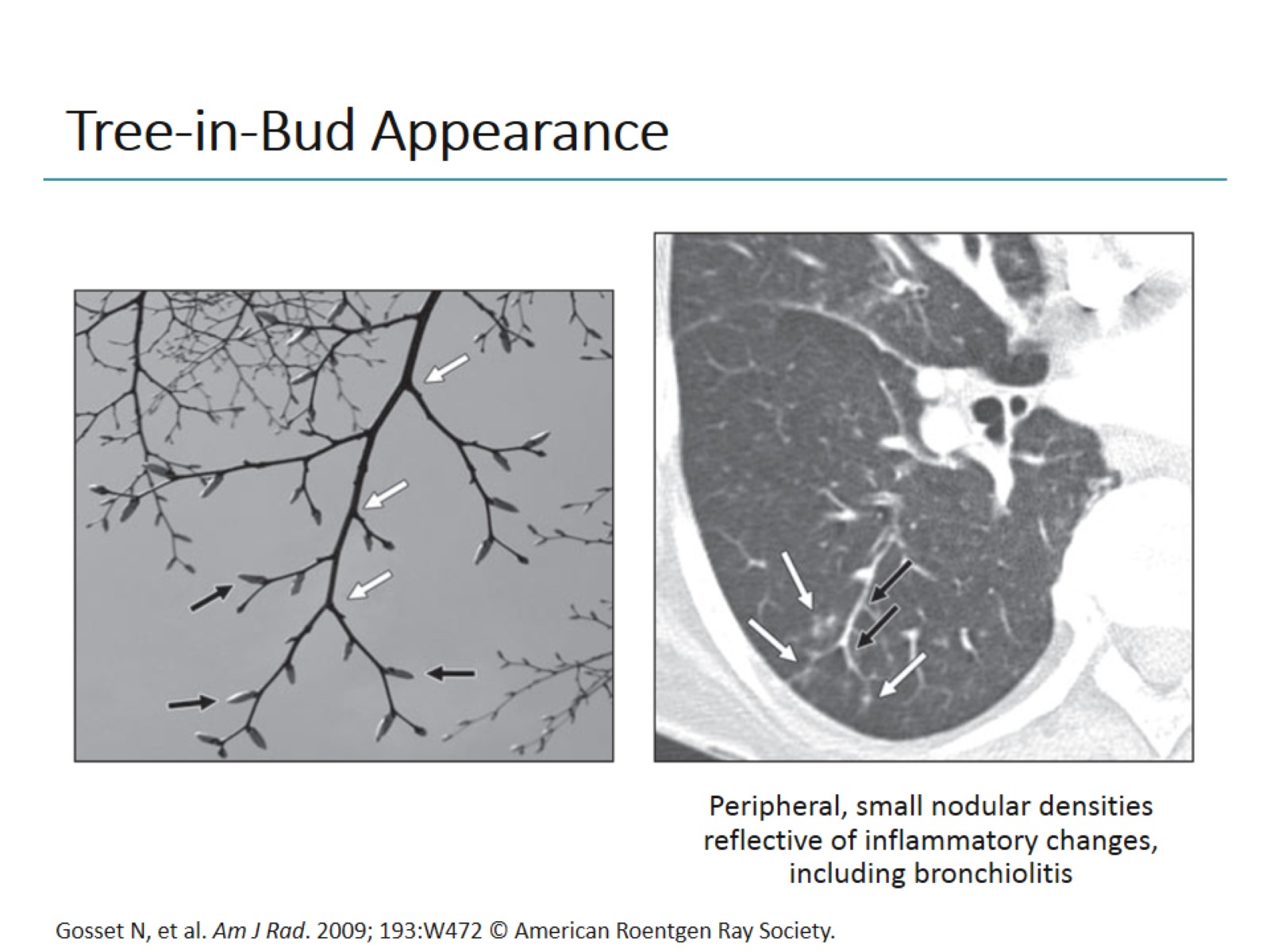 Tree-in-Bud Appearance
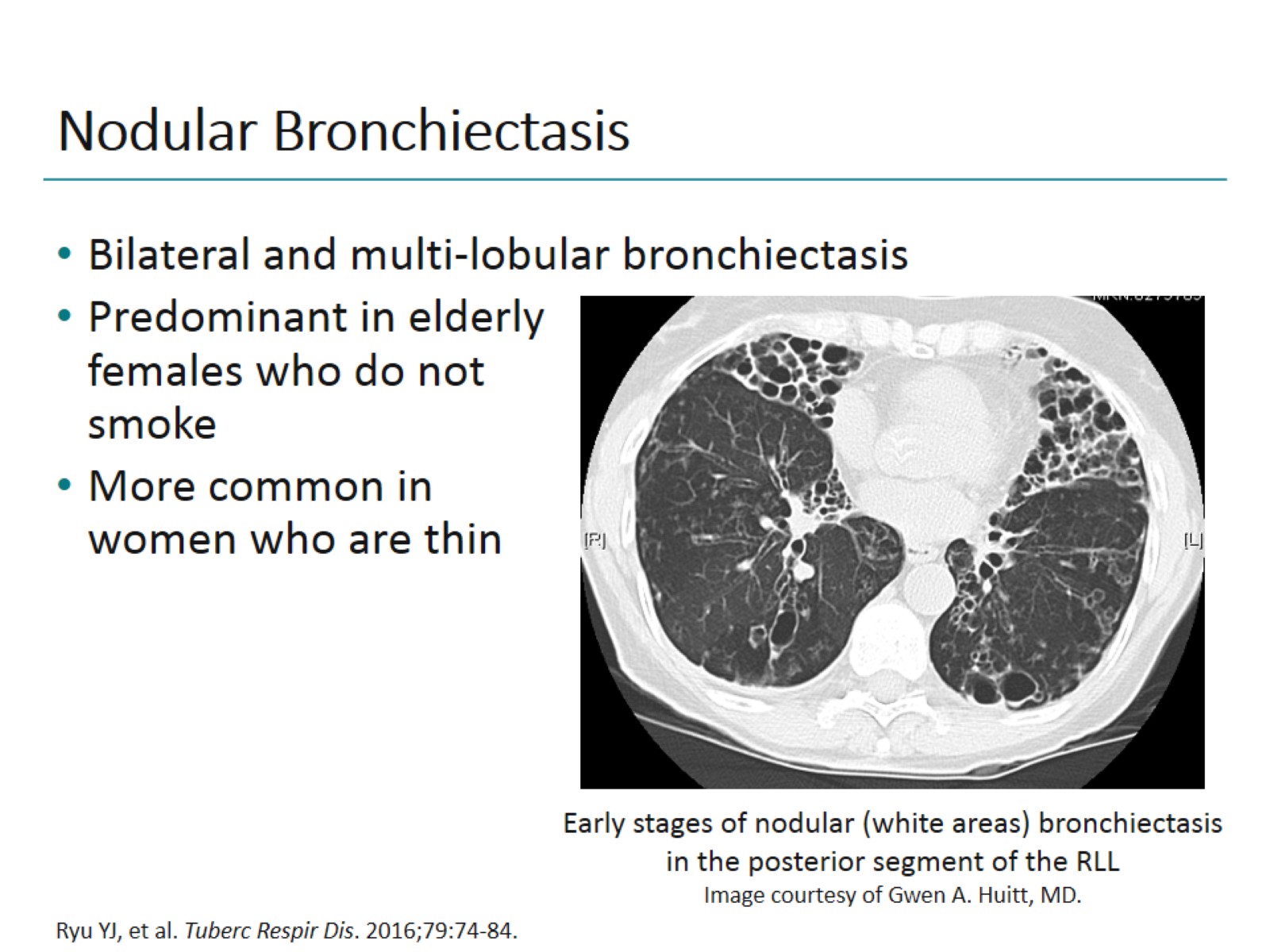 Nodular Bronchiectasis
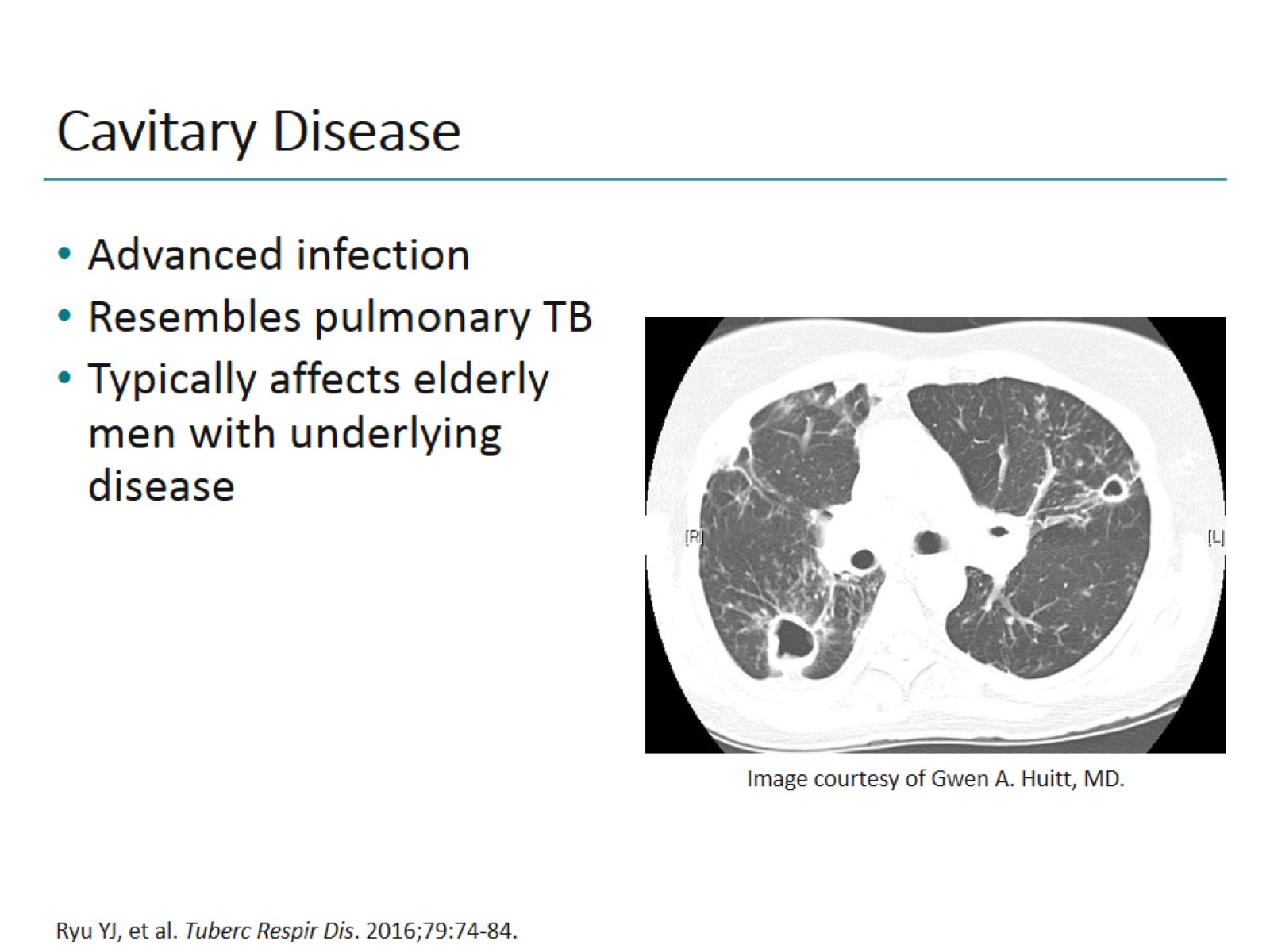 Cavitary Disease
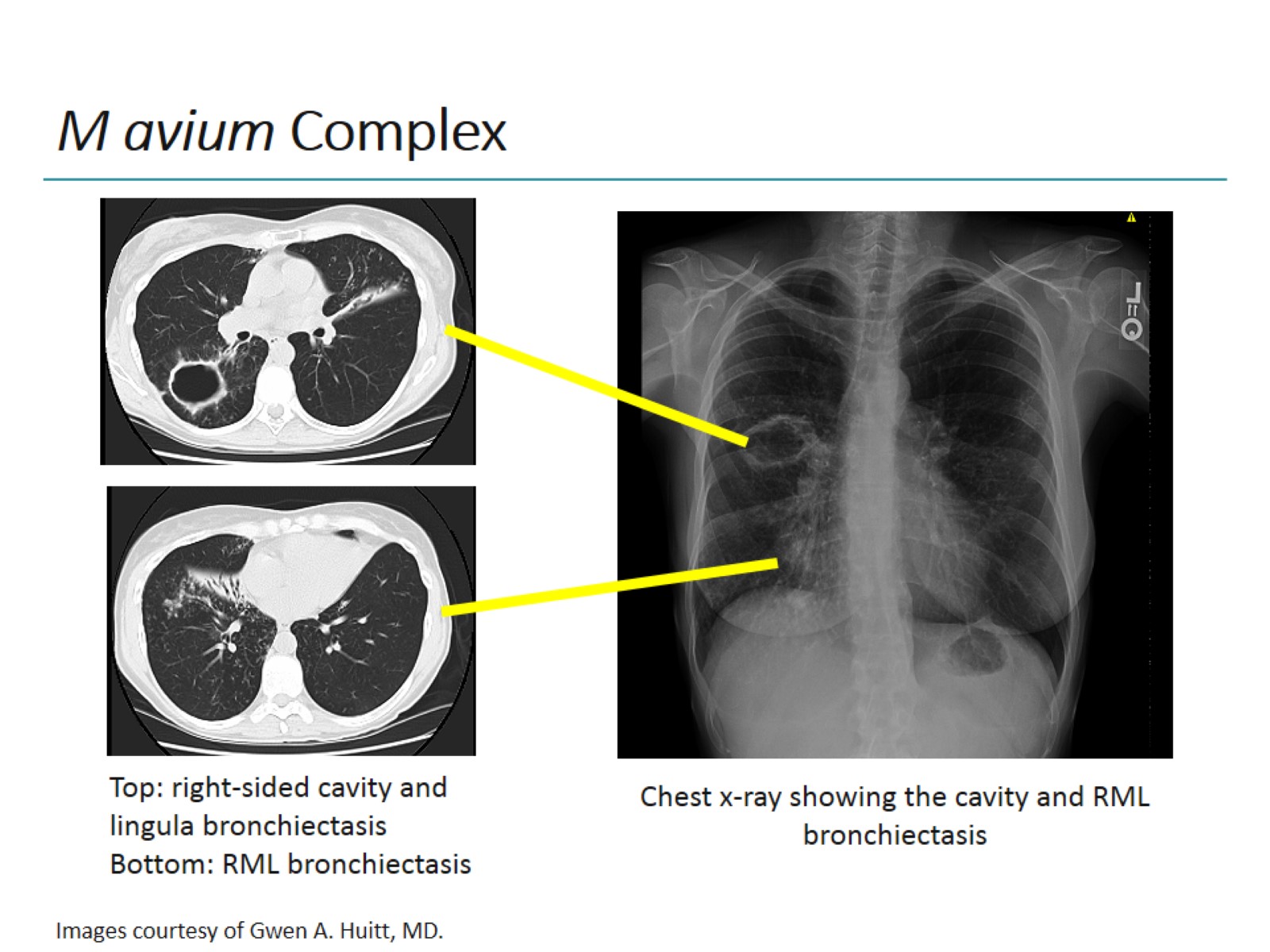 M avium Complex
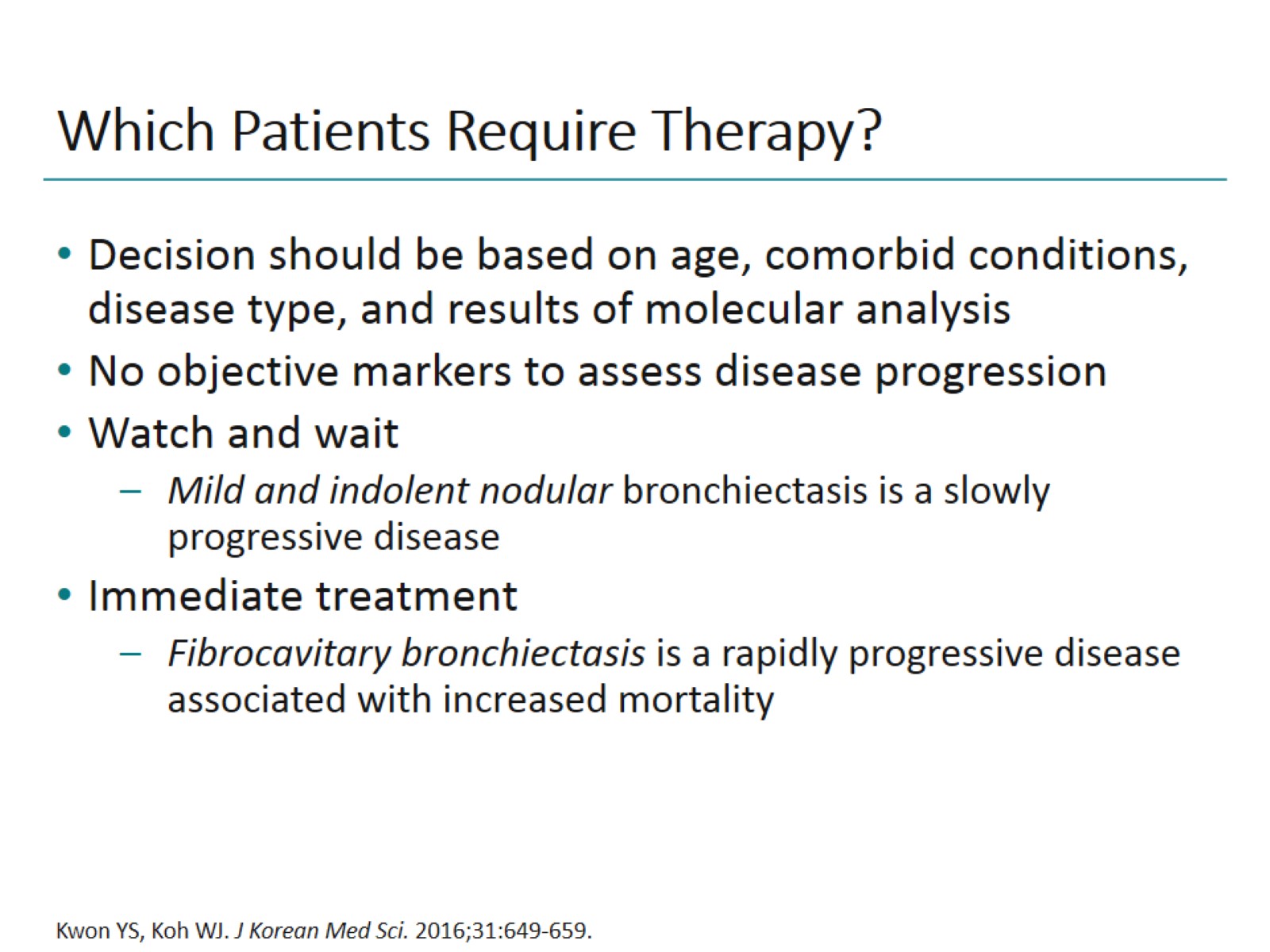 Which Patients Require Therapy?
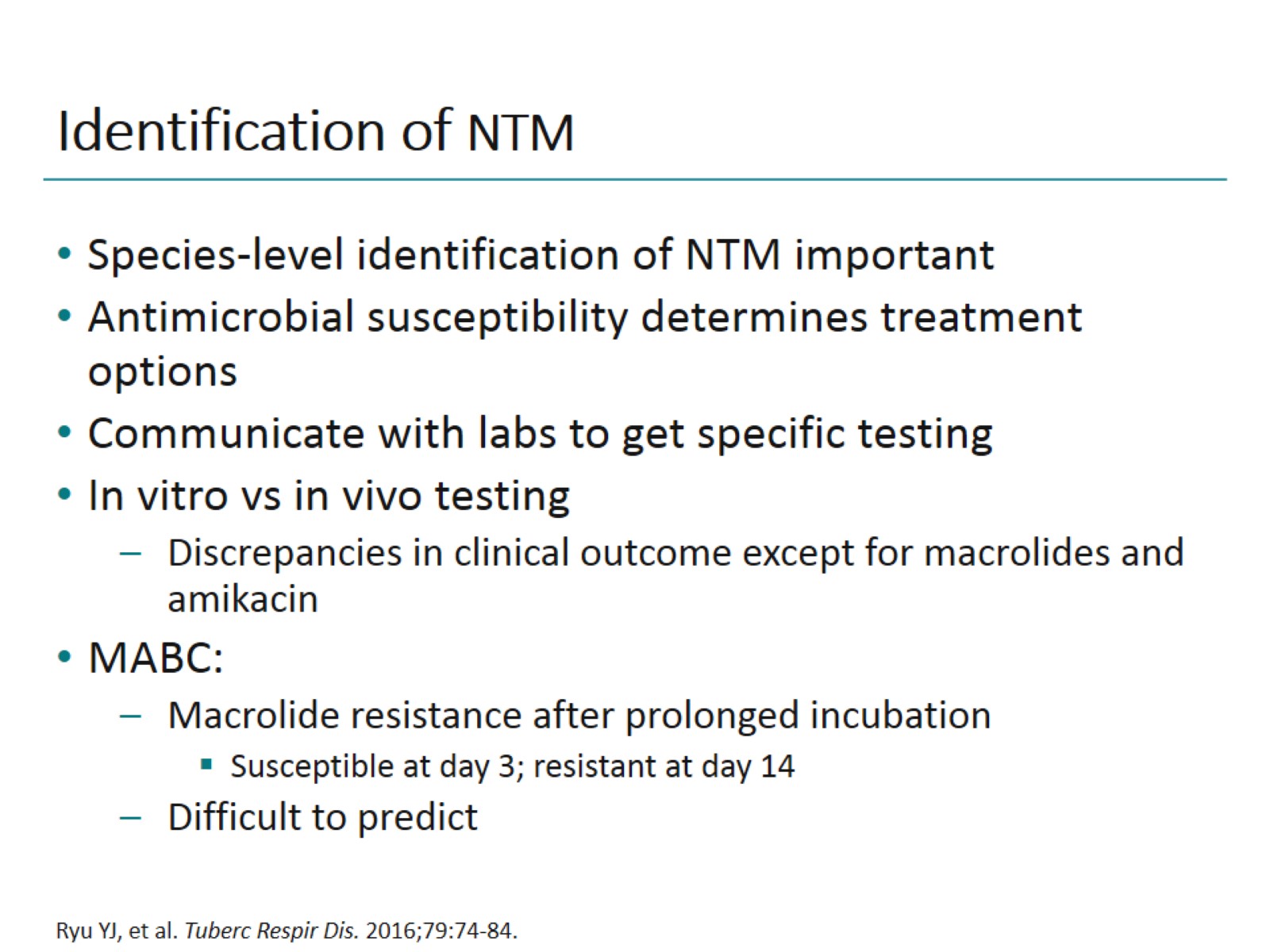 Identification of NTM
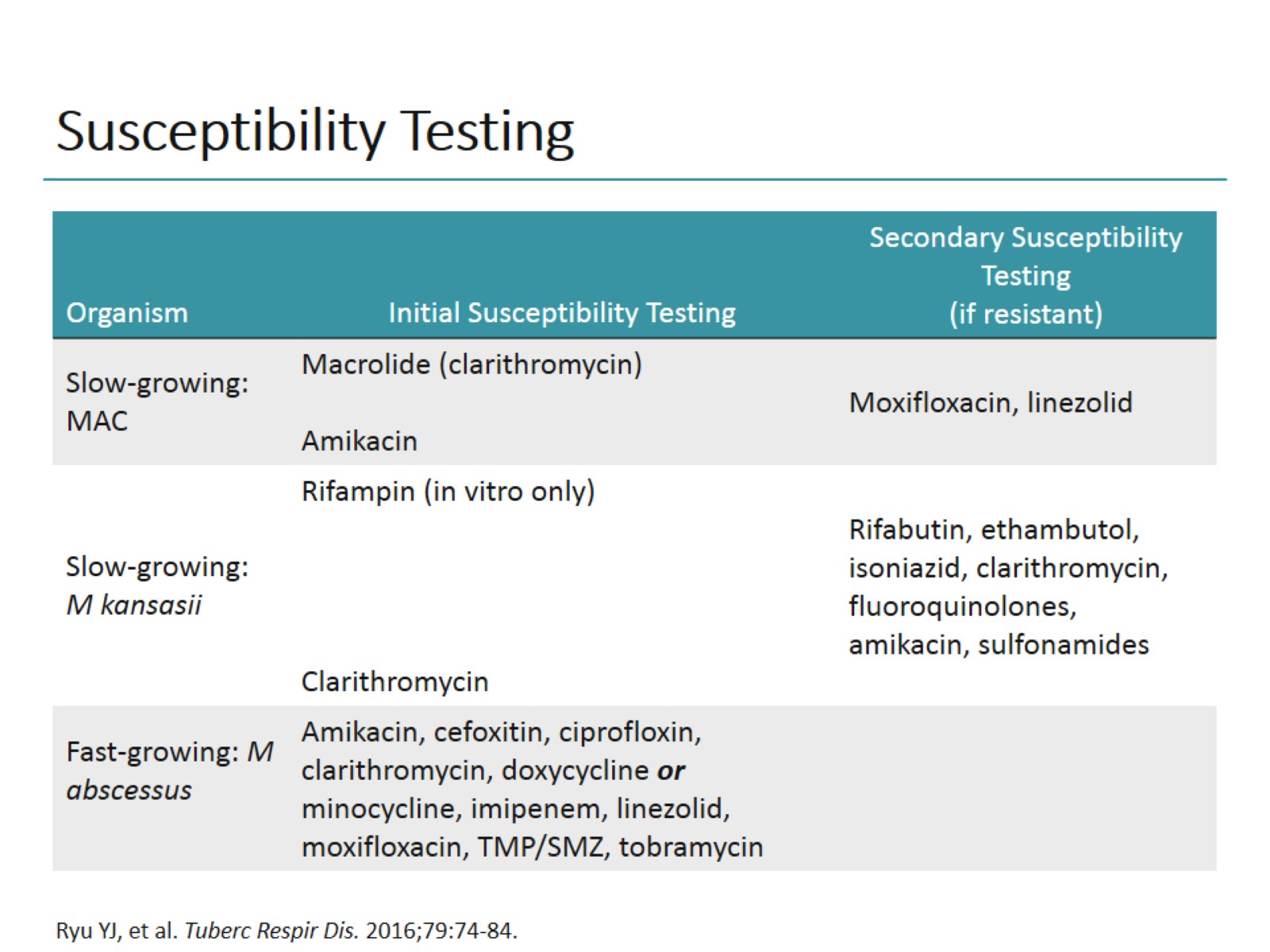 Susceptibility Testing
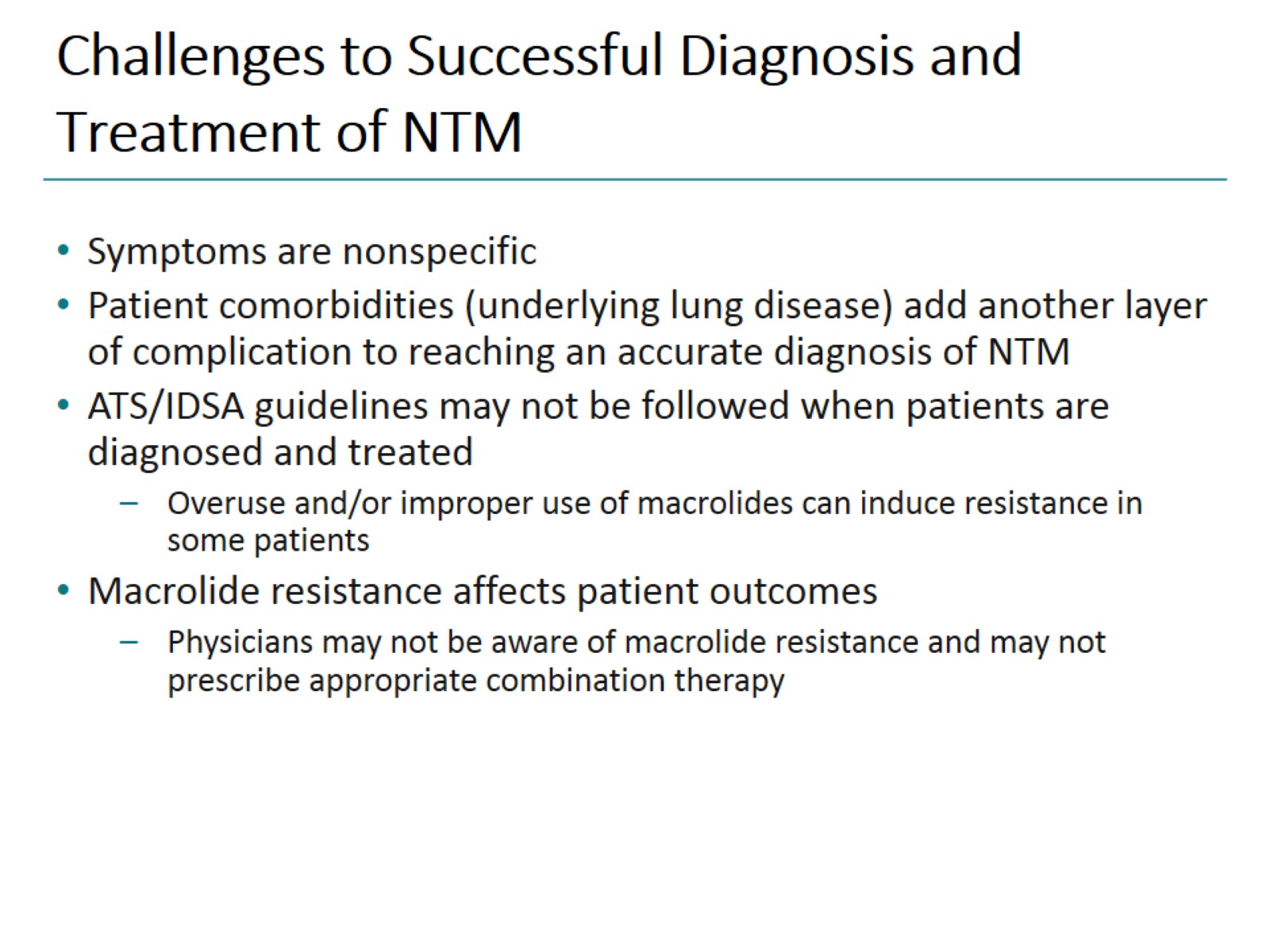 Challenges to Successful Diagnosis and Treatment of NTM
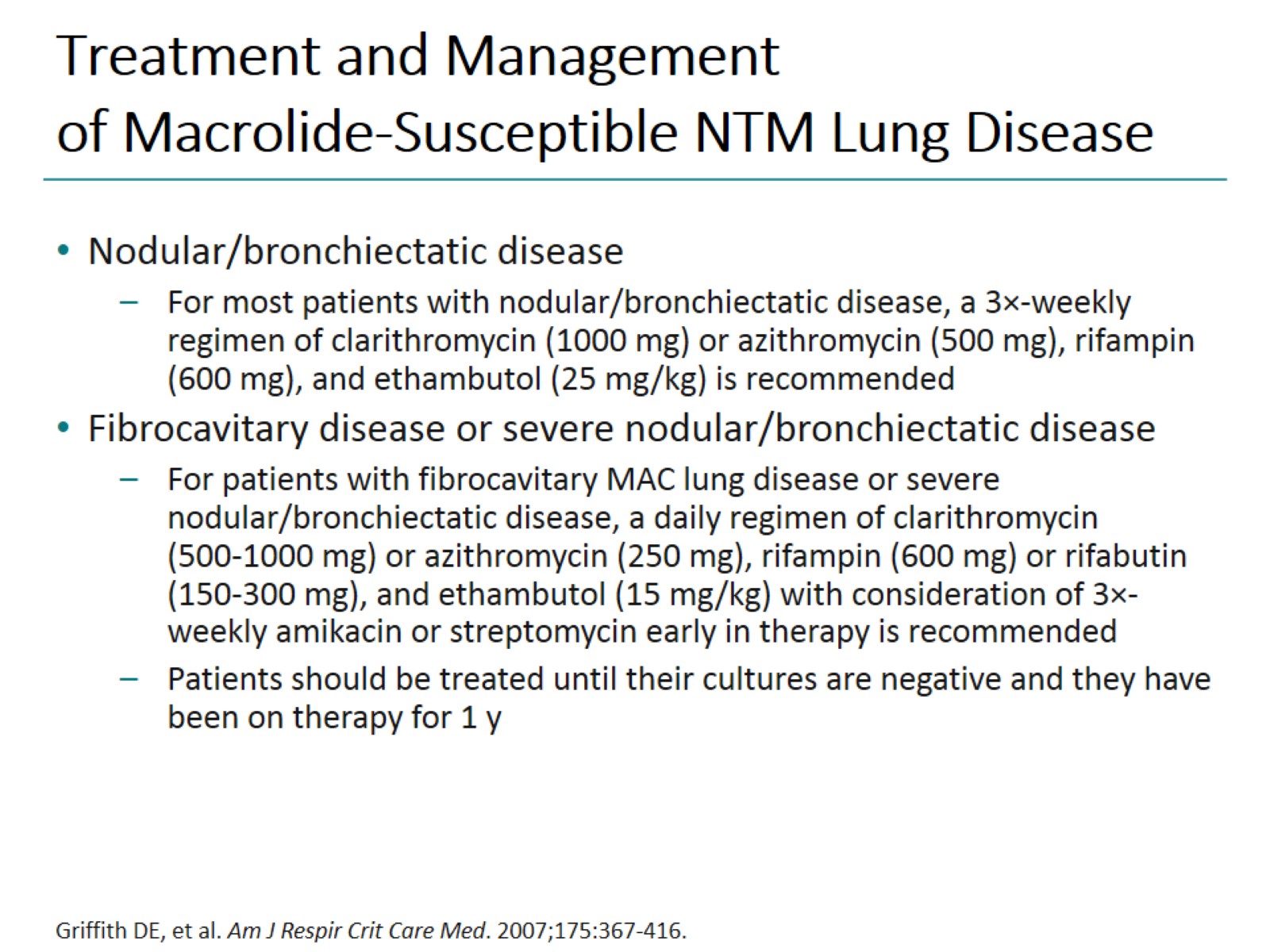 Treatment and Management of Macrolide-Susceptible NTM Lung Disease
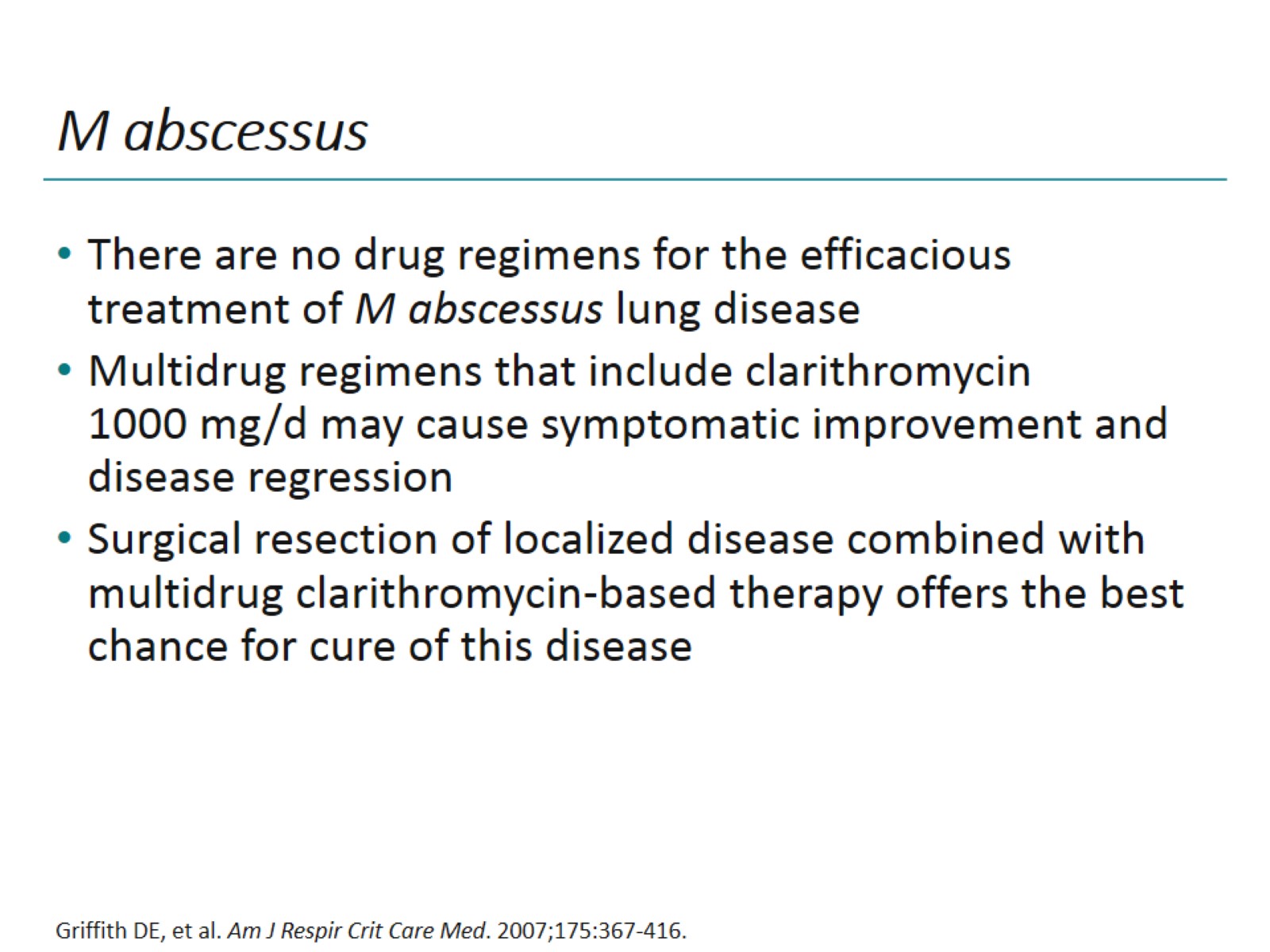 M abscessus
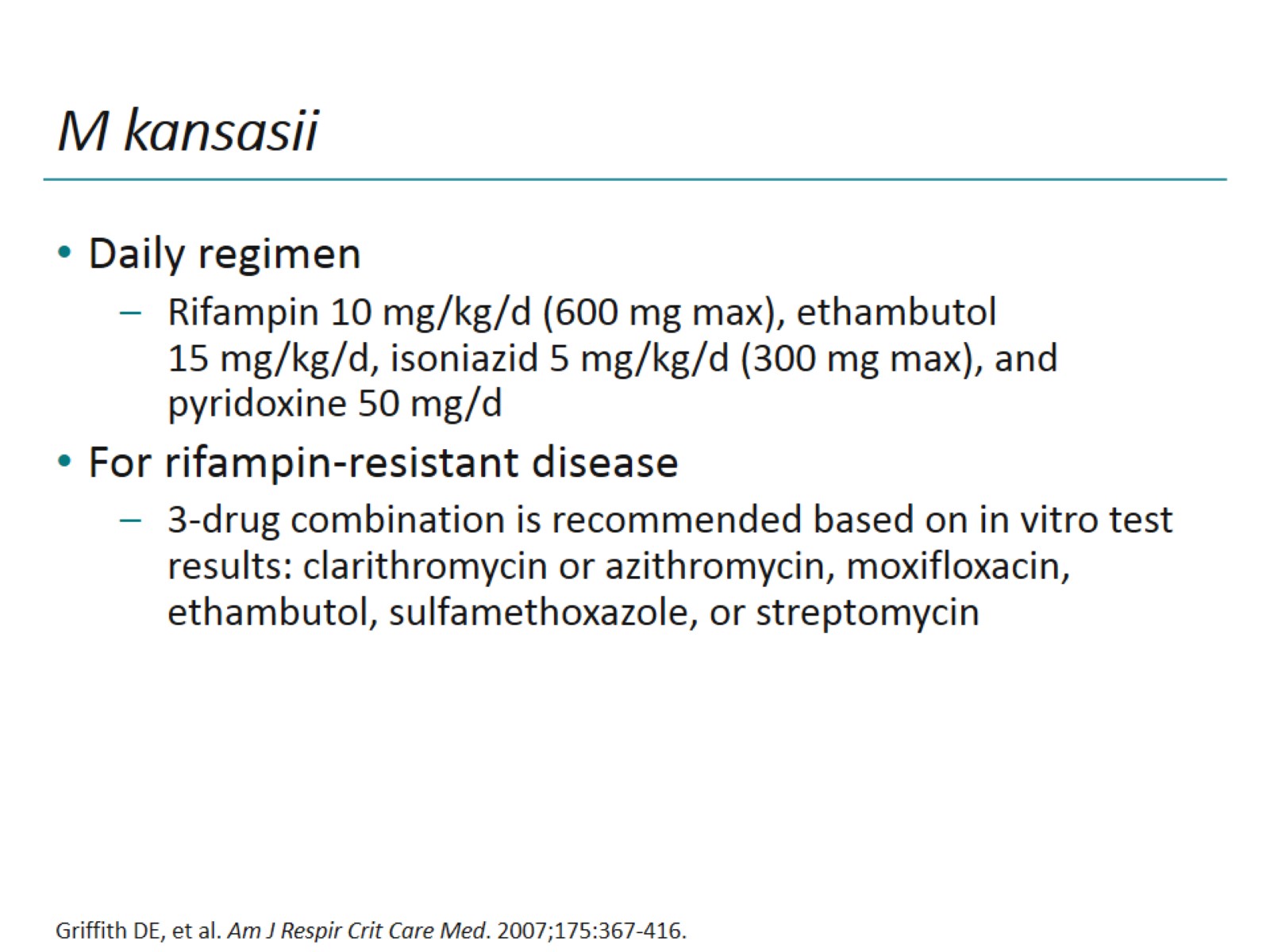 M kansasii
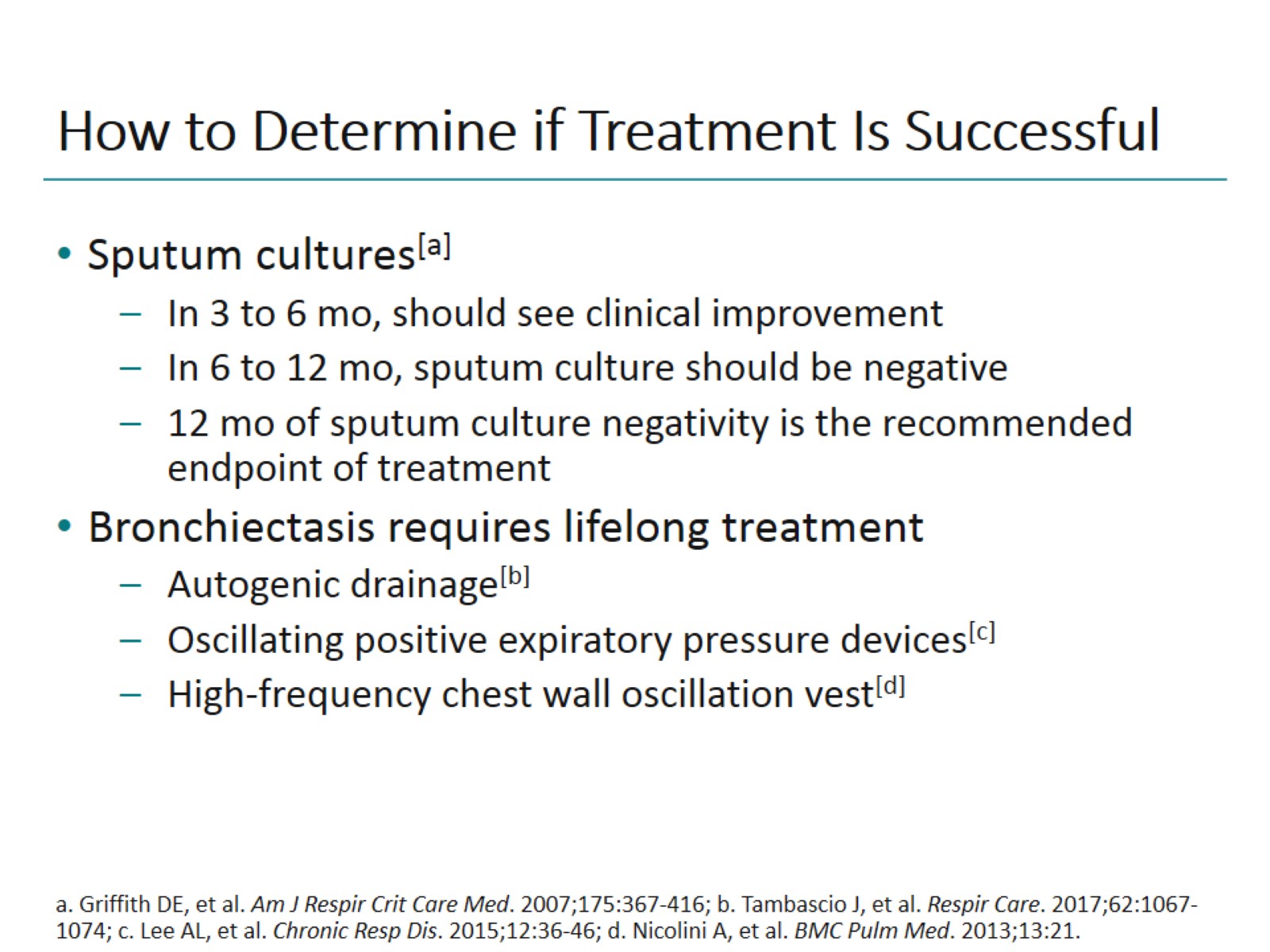 How to Determine if Treatment Is Successful
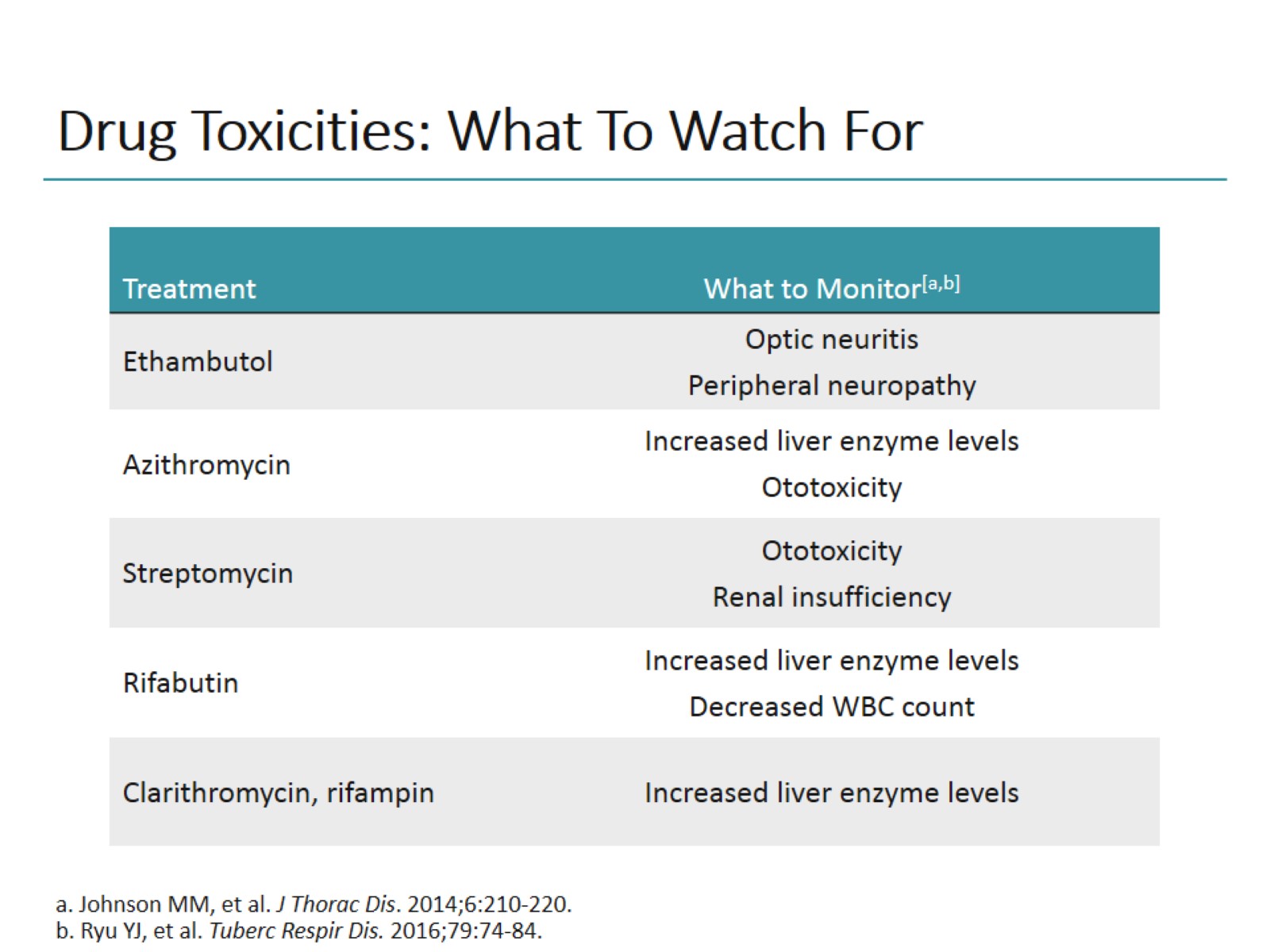 Drug Toxicities: What To Watch For
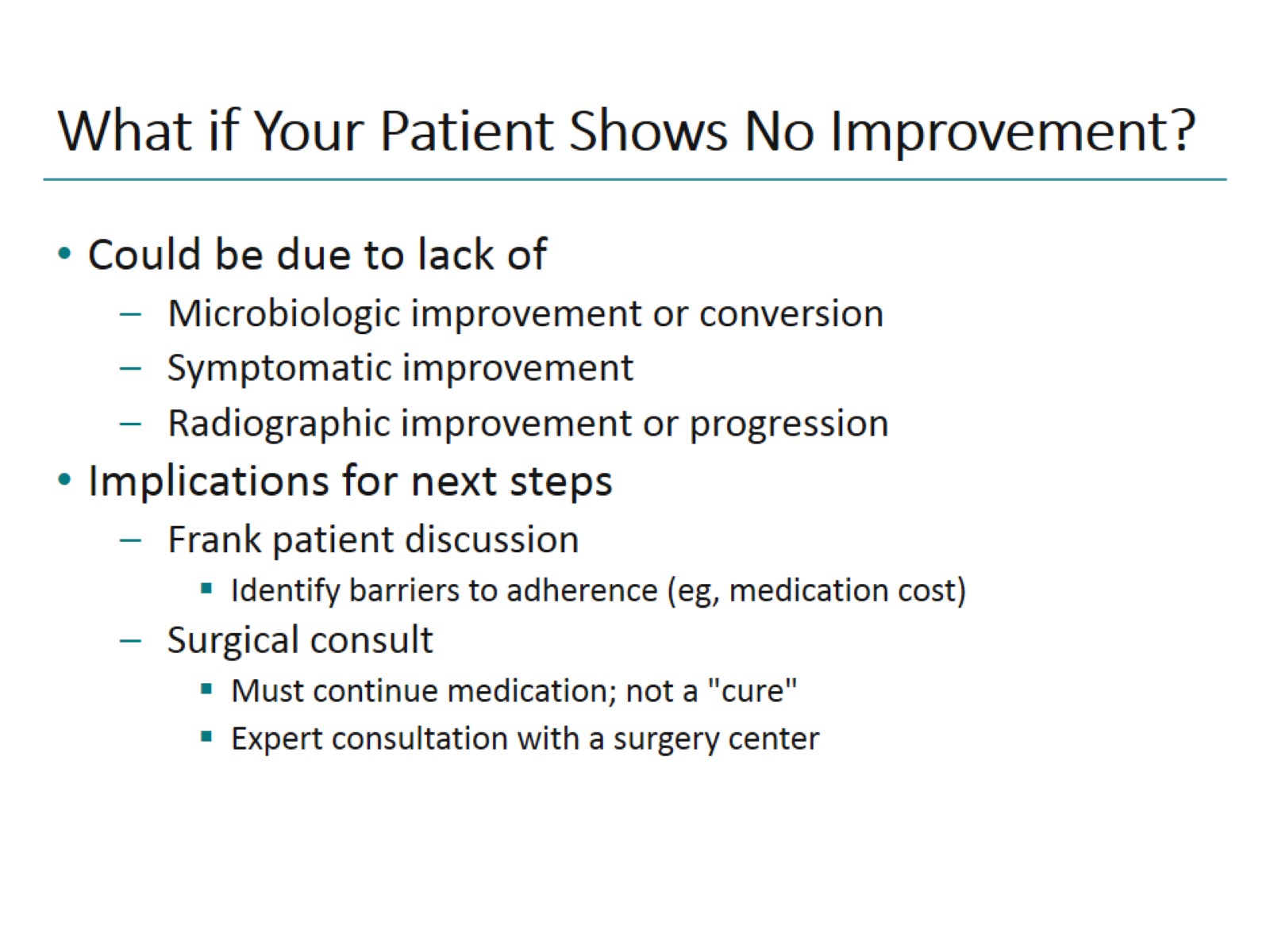 What if Your Patient Shows No Improvement?
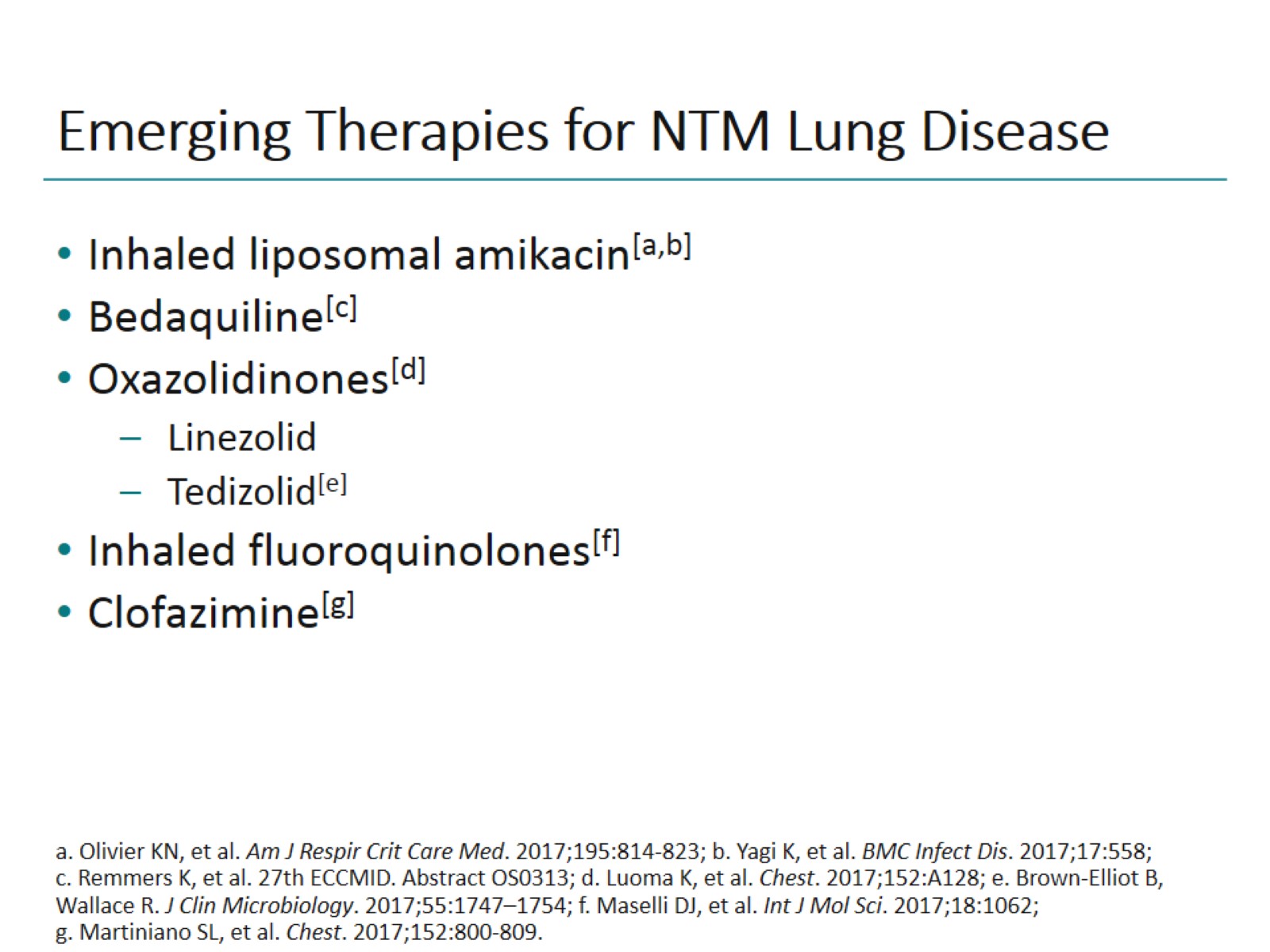 Emerging Therapies for NTM Lung Disease
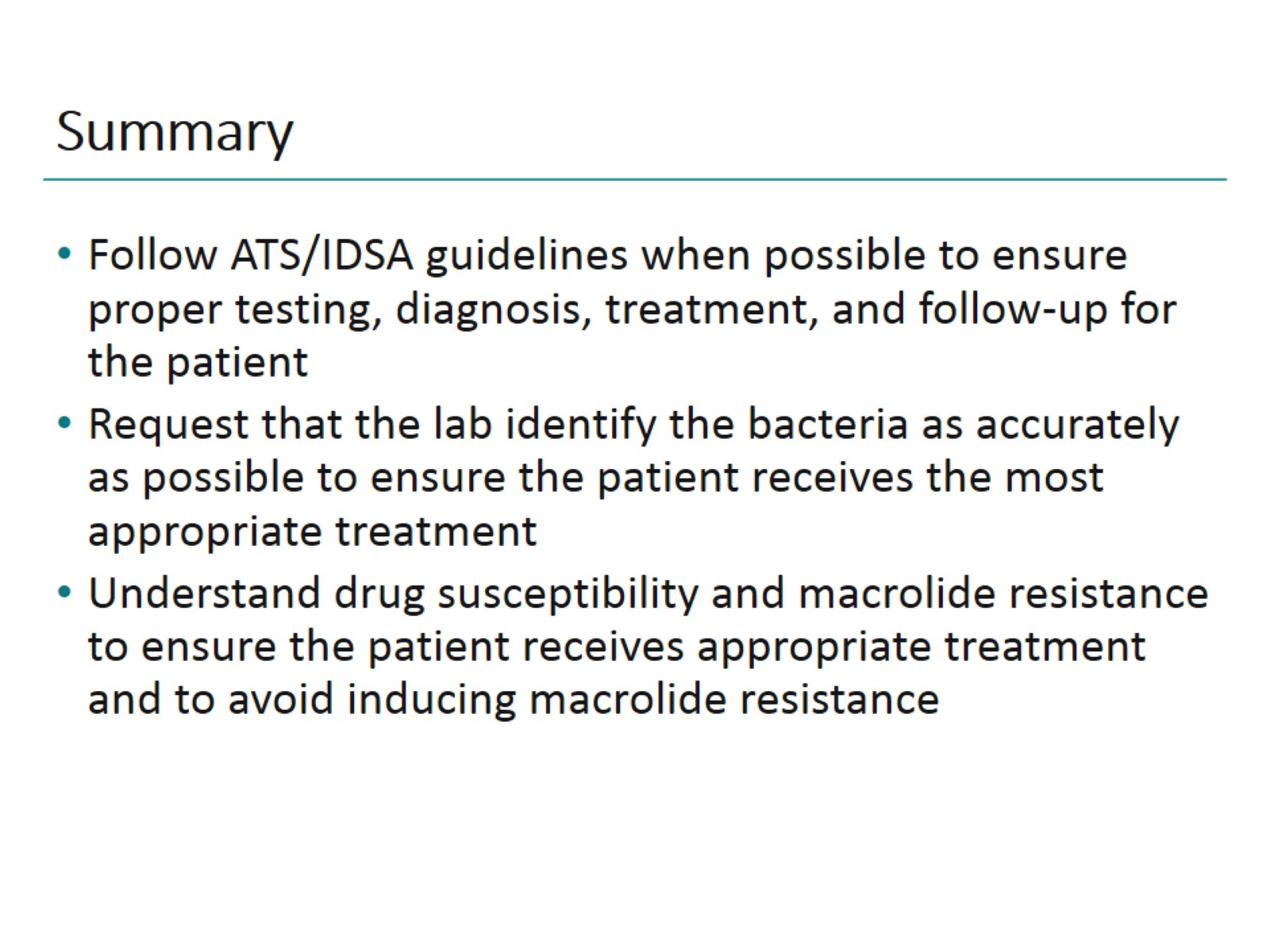 Summary
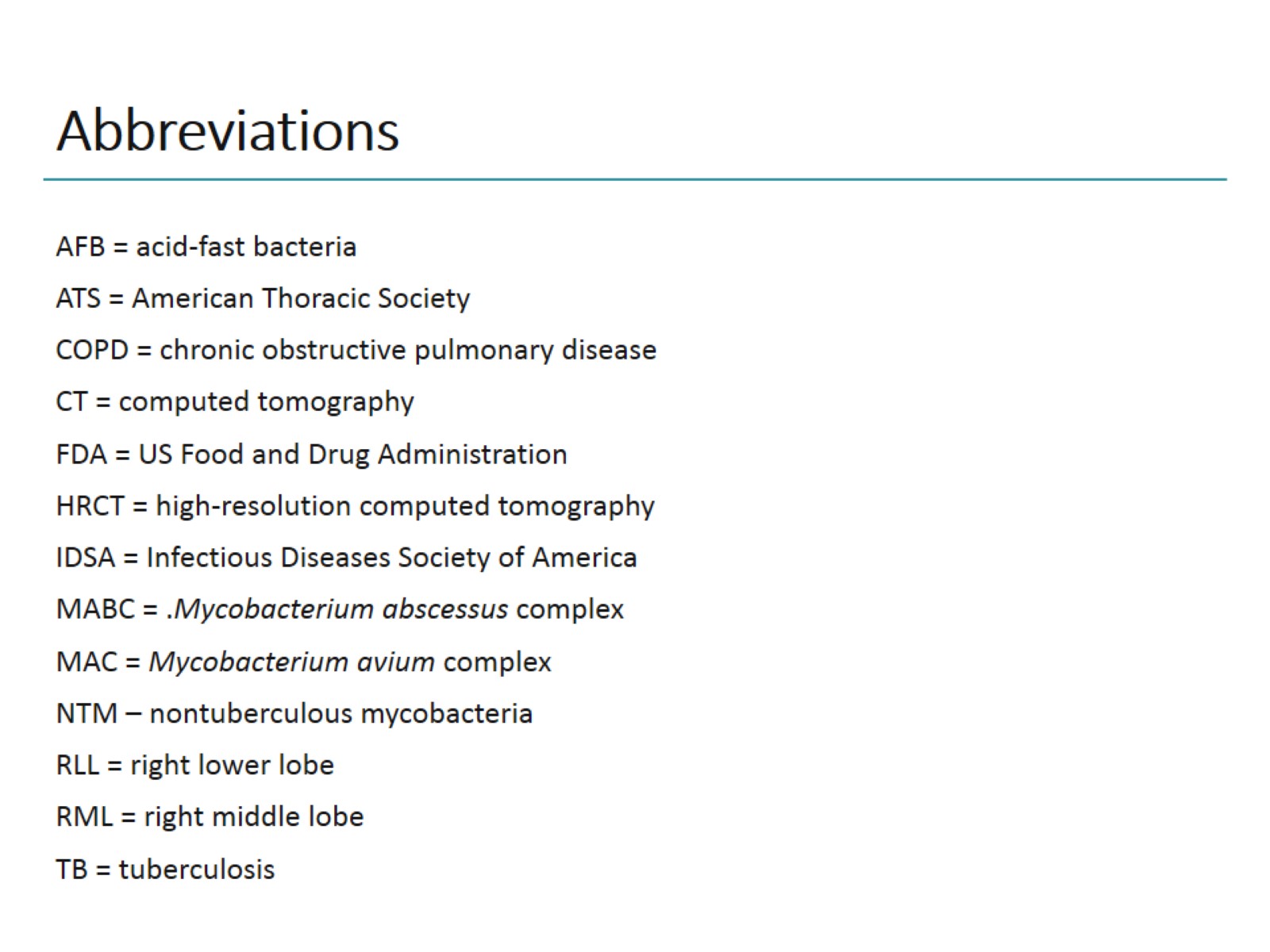 Abbreviations
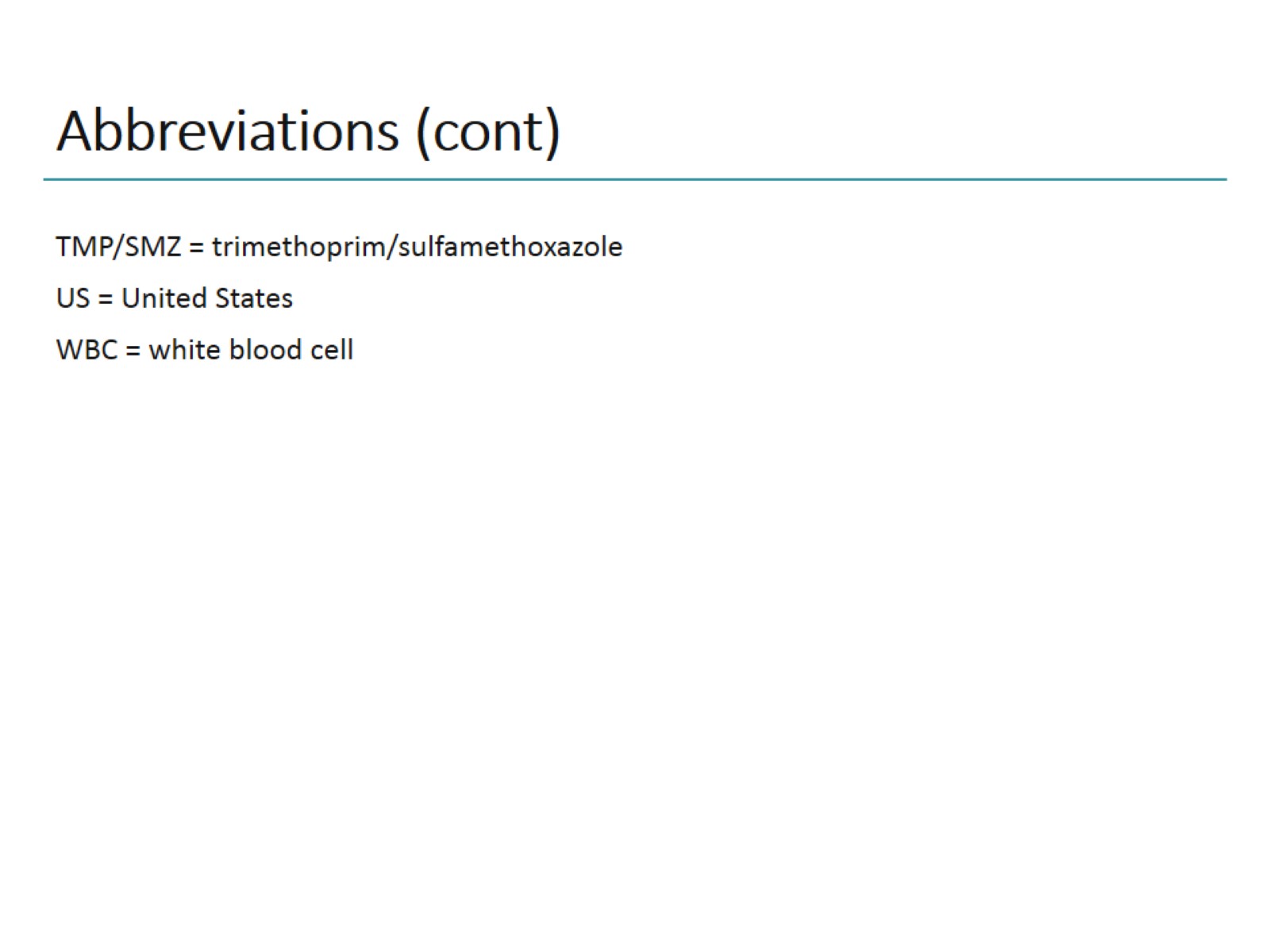 Abbreviations (cont)